Описание состояния человека
Урок развития речи
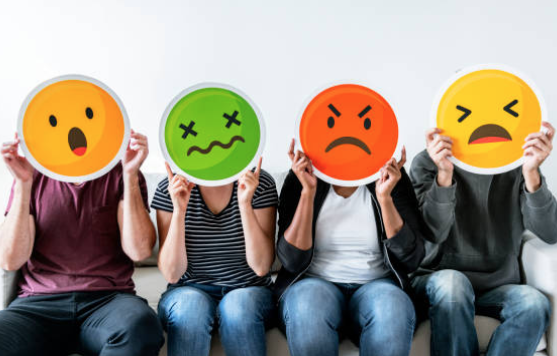 Десятое марта.Классная работа.
Описание состояния человека.
Десятое марта.Классная работа.
Описание состояния человека.
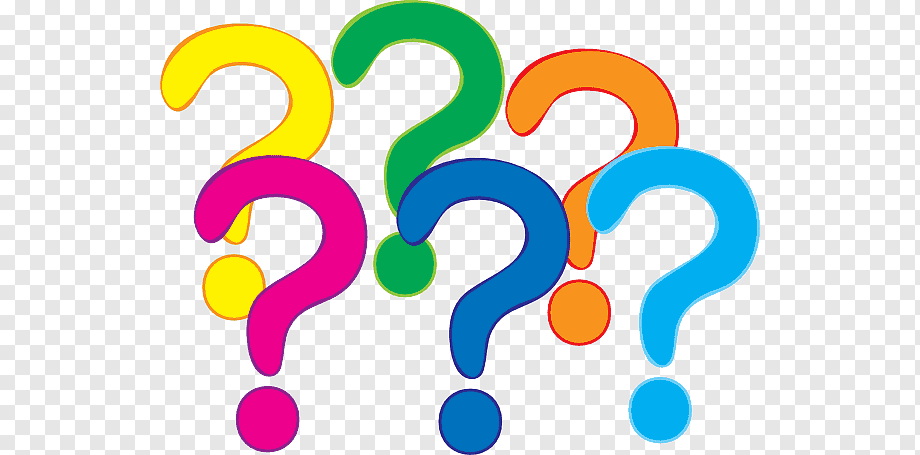 Какие лингвистические понятия нам нужно повторить?
Описание состояния человека
Цель урока
Задачи урока
Описание состояния человека
Цель урока
Задачи урока
Узнать о новом виде описания
Научиться находить его в тексте
Узнать, как создать такой вид описания
Научиться самостоятельно составлять предложения и создавать тексты, используя этот тип речи
Развивать устную речь
Познакомиться с новым видом описания – описанием состояния человека
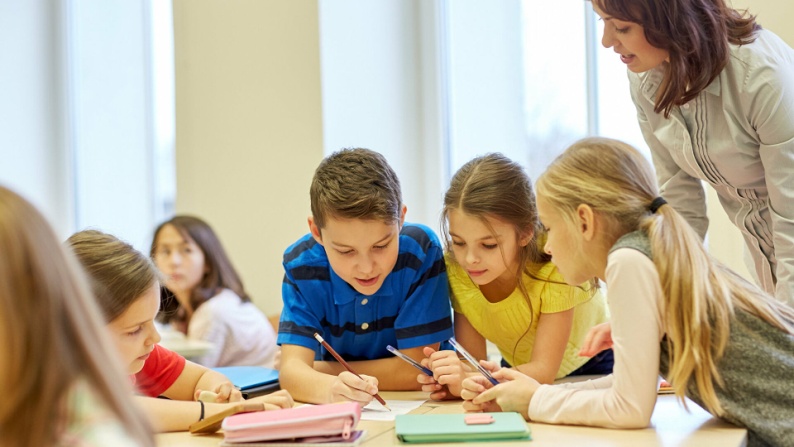 Важные вопросы: 
Какие конструкции используются для создания этой разновидности описания?
 Как применить на практике те знания, которые мы получим?
Систематизируем знания
Систематизируем знания
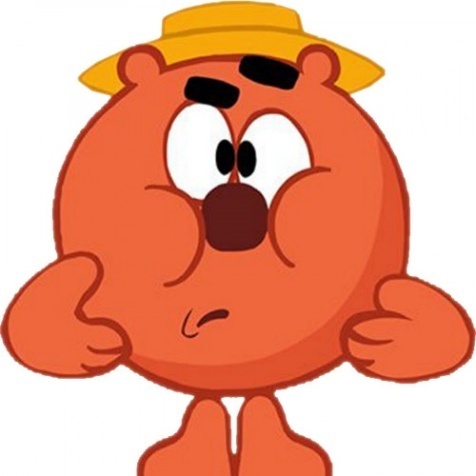 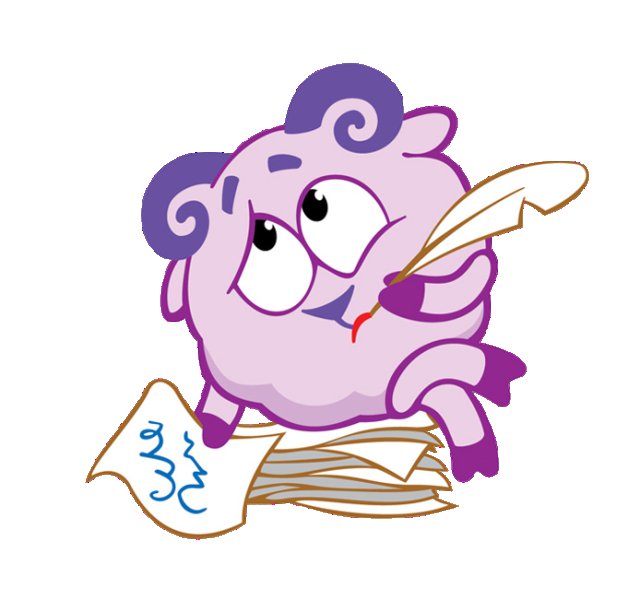 С чего начнём?
Что нам нужно узнать ?
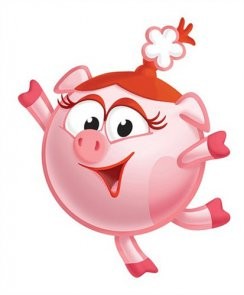 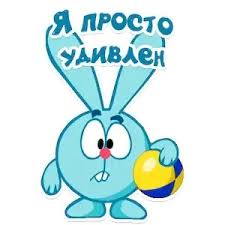 Что нам нужно узнать ?
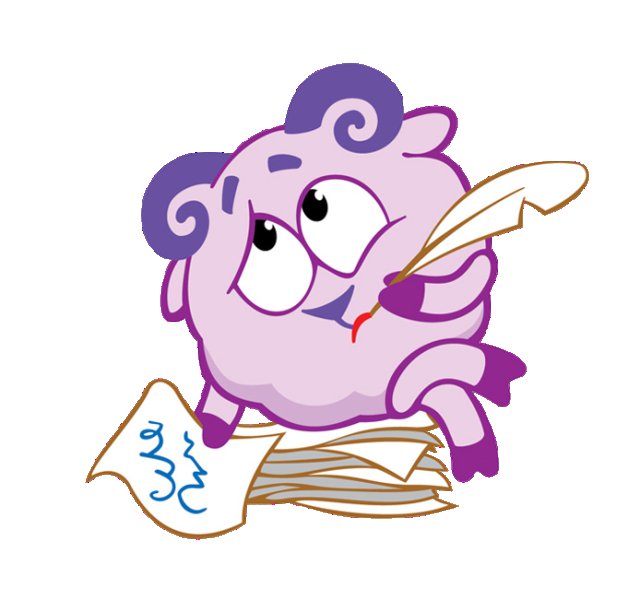 Расскажите о своём состоянии. 
Что будет в вашем высказывании данным?
Чем будет выражено?
Что будет новым? 
Чем может быть выражено?
Откройте стр. 136 учебника, запишите необходимую информацию
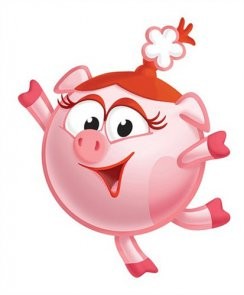 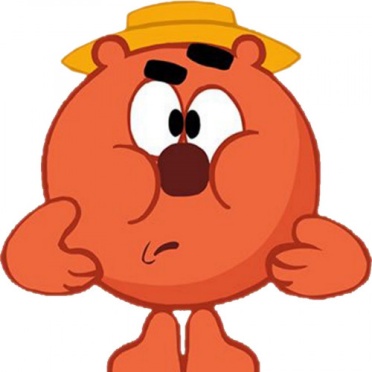 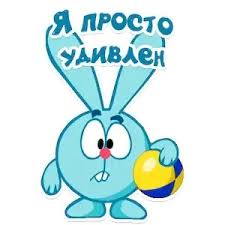 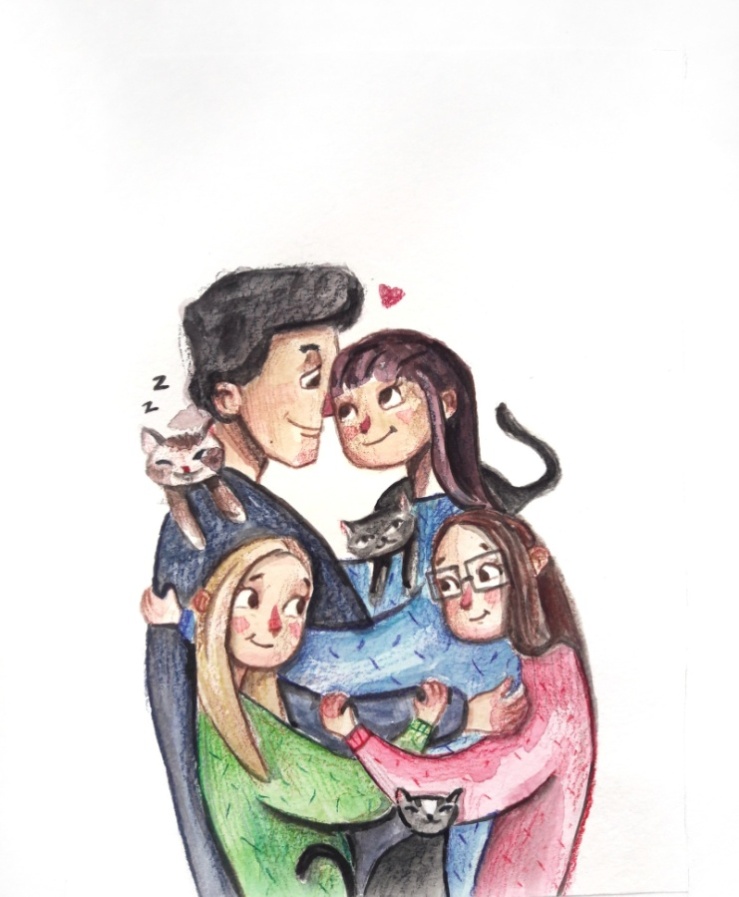 Закрепим полученные знания
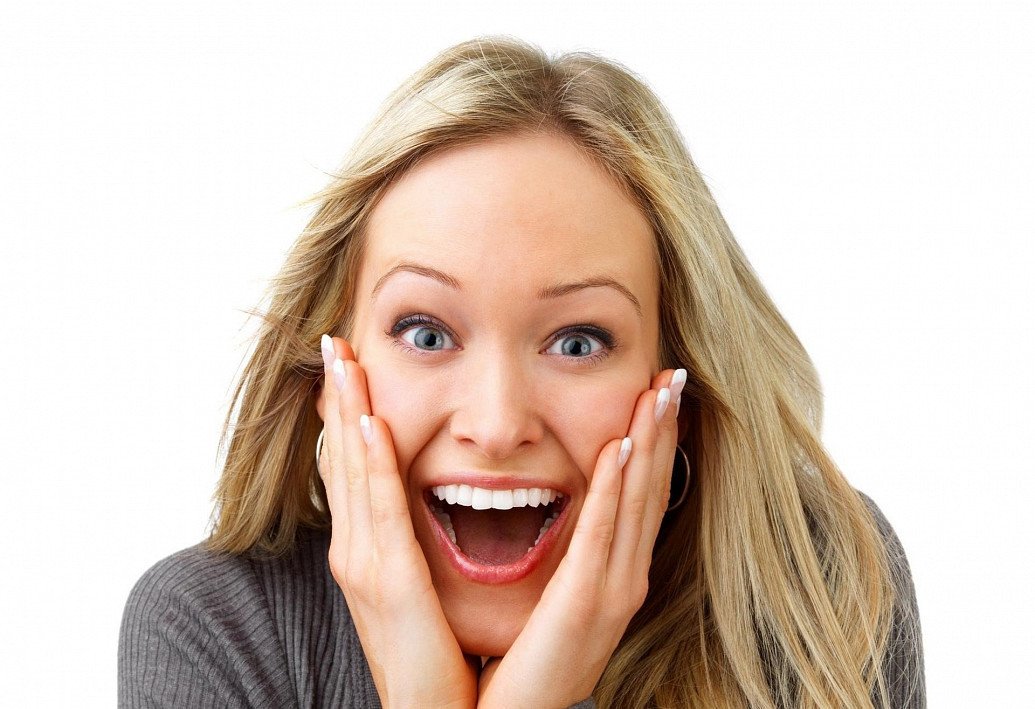 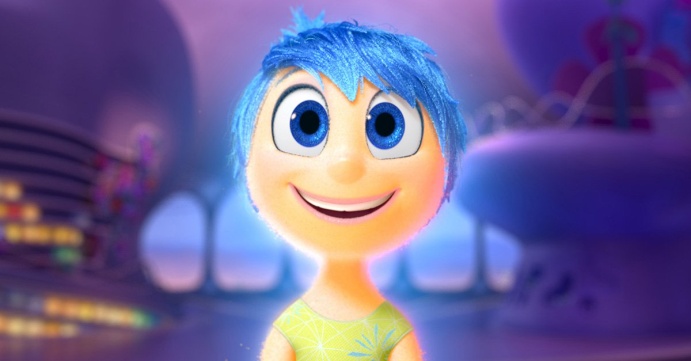 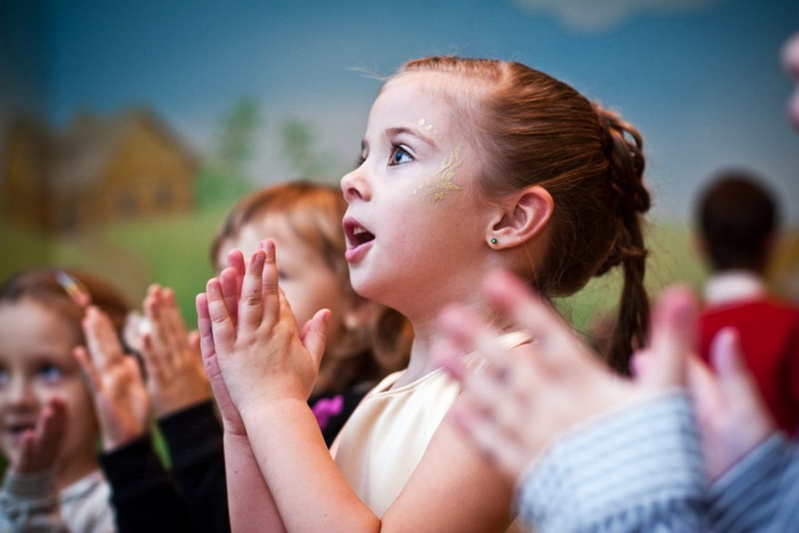 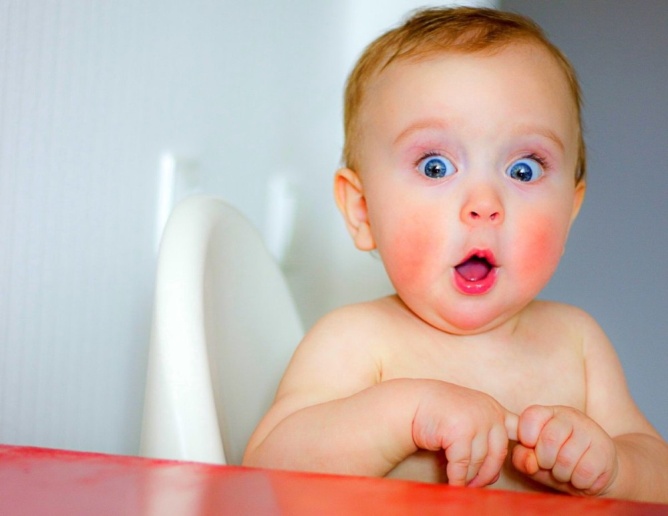 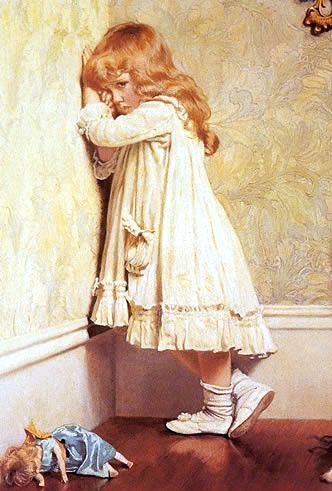 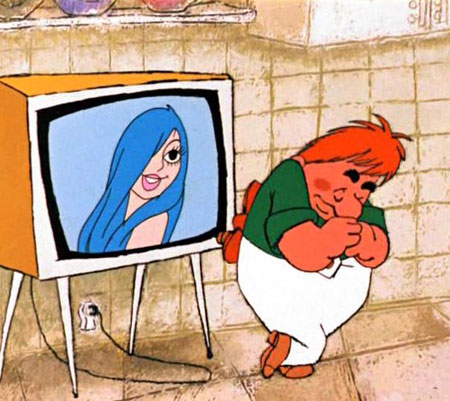 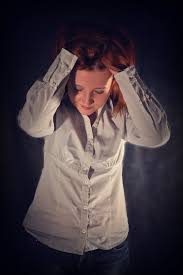 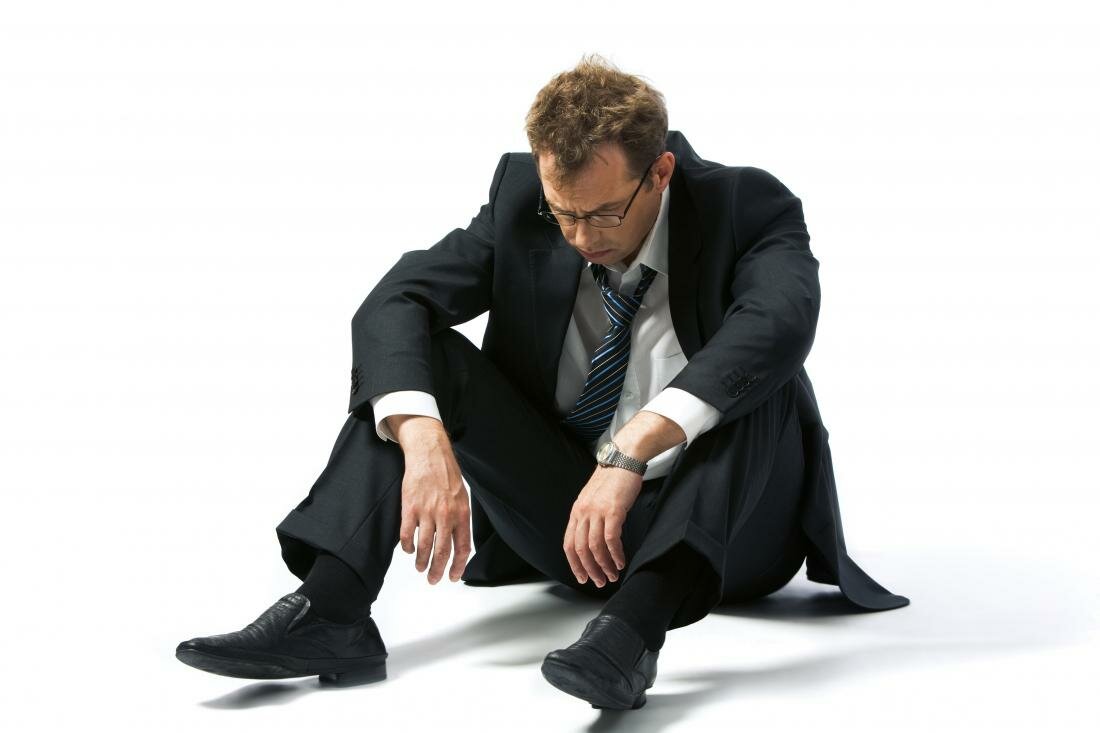 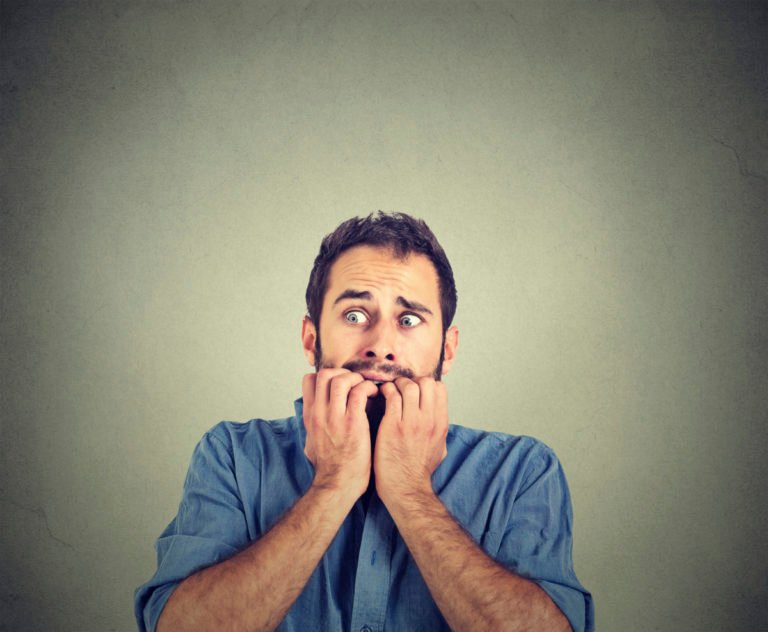 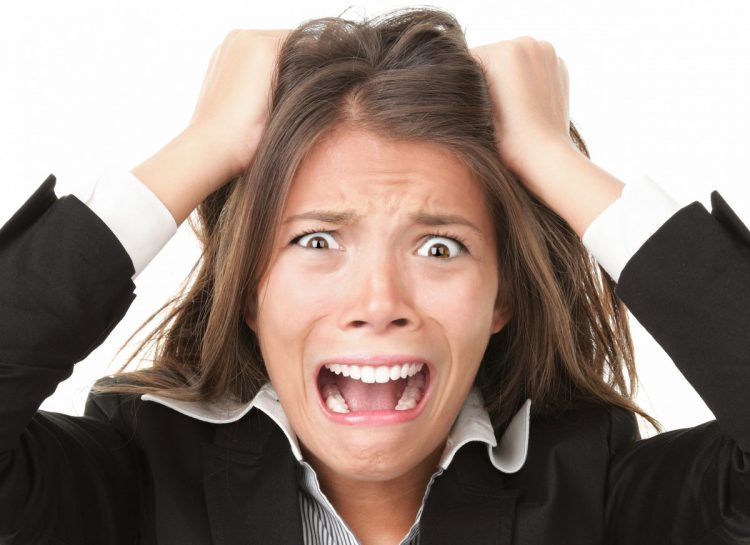 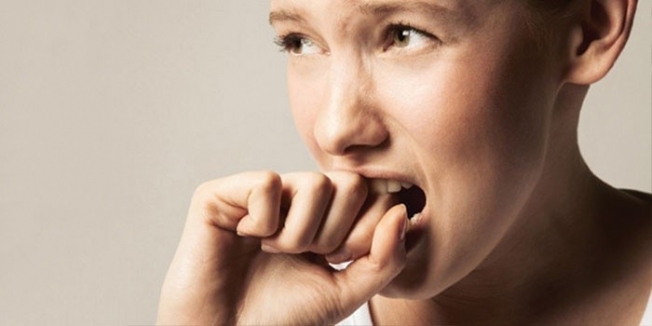 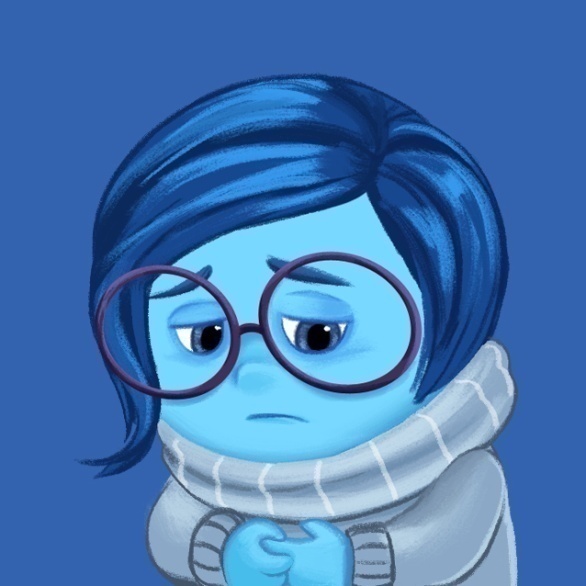 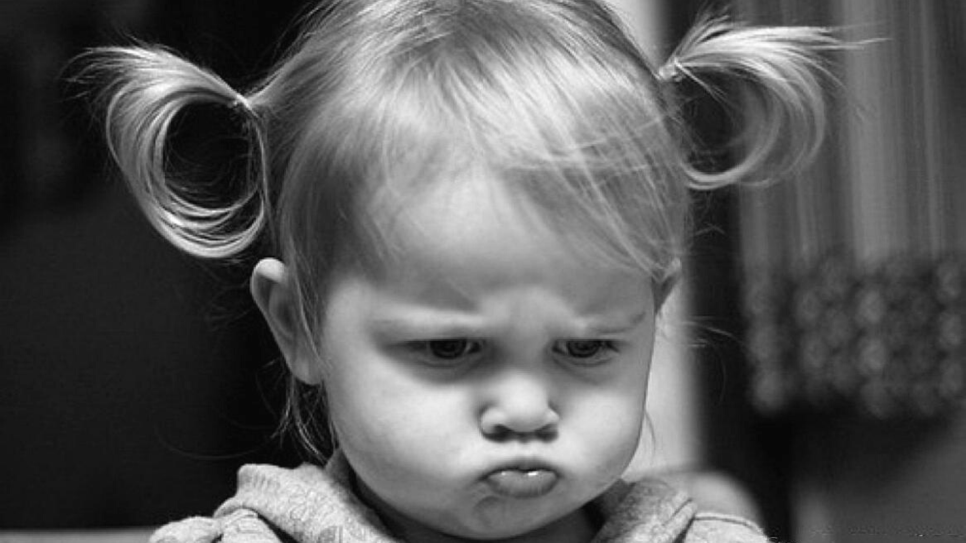 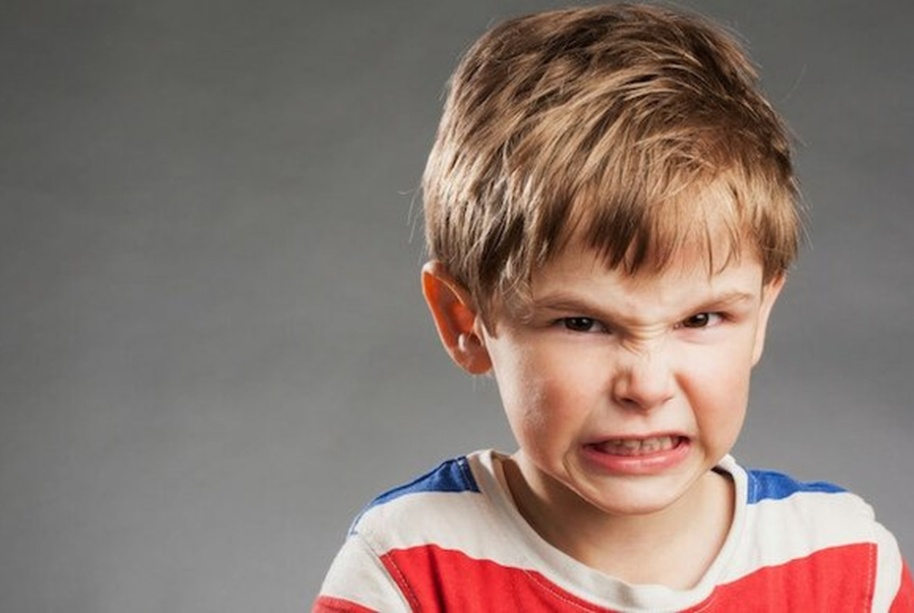 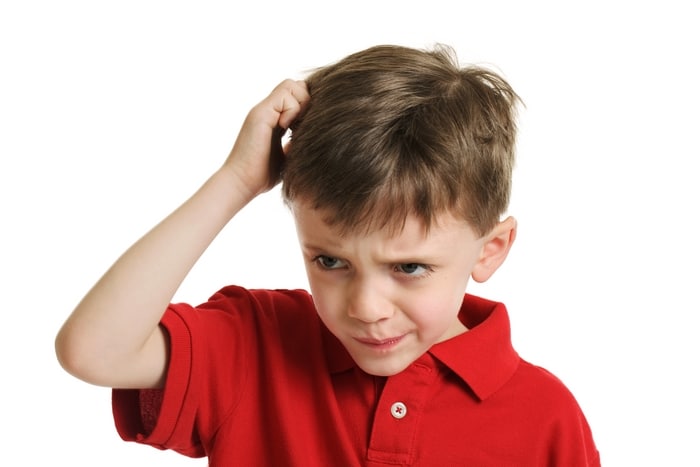 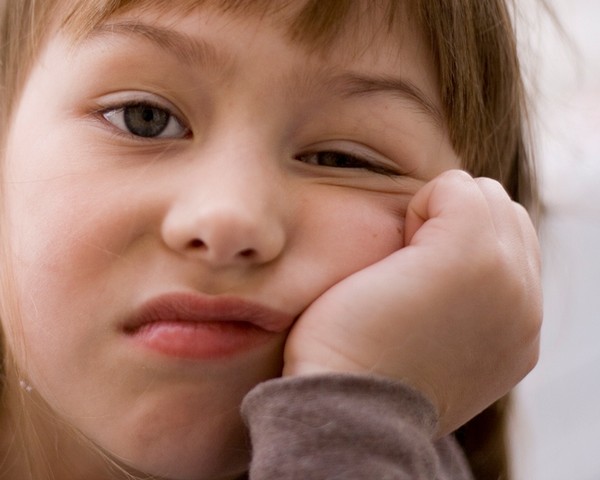 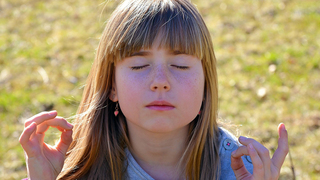 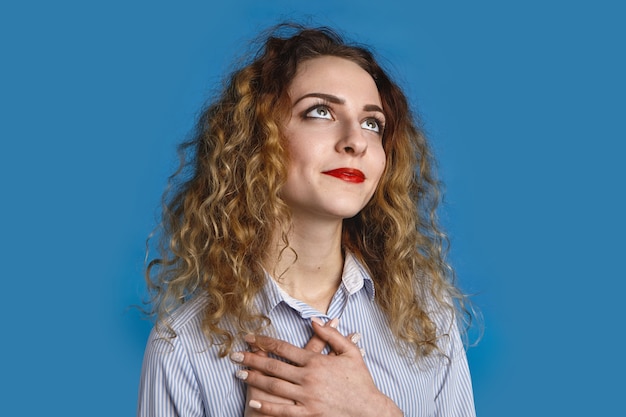 Покажи эмоции руками
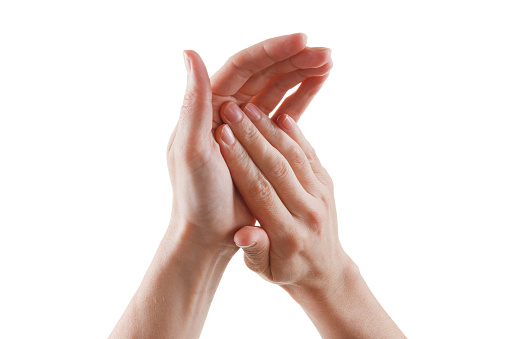 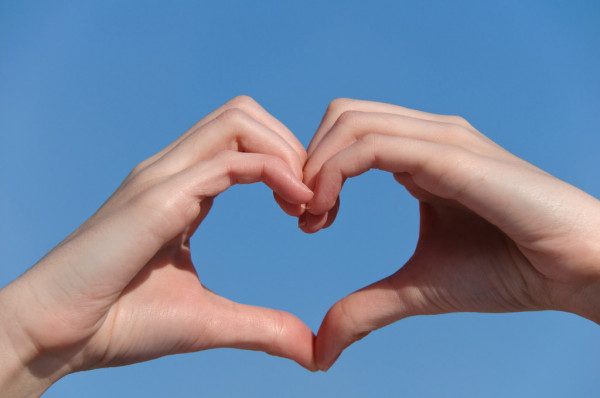 Описание состояния человека в тексте
Упражнения 363, 364, 367
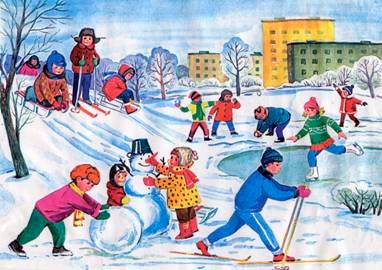 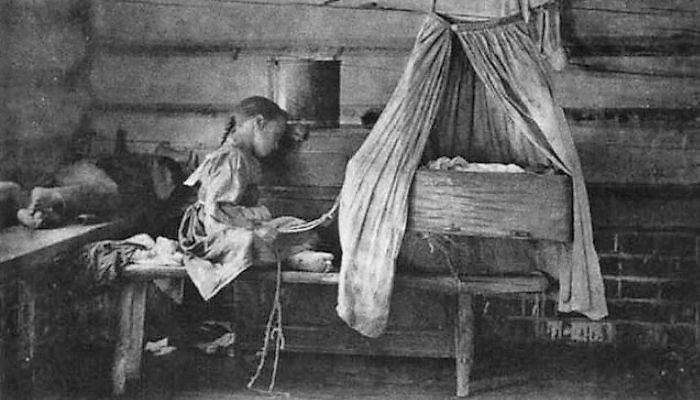 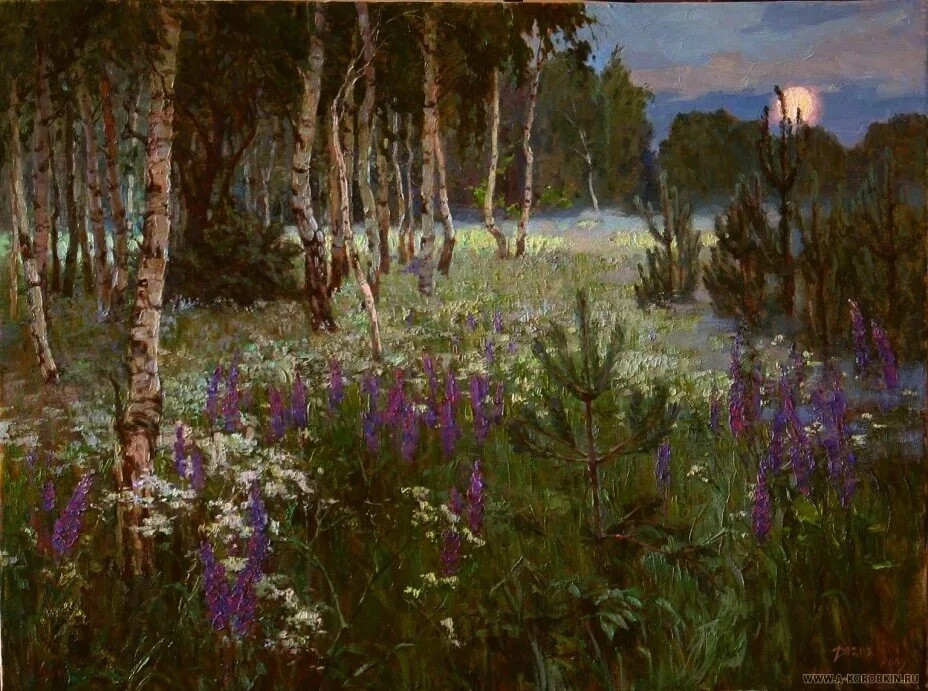 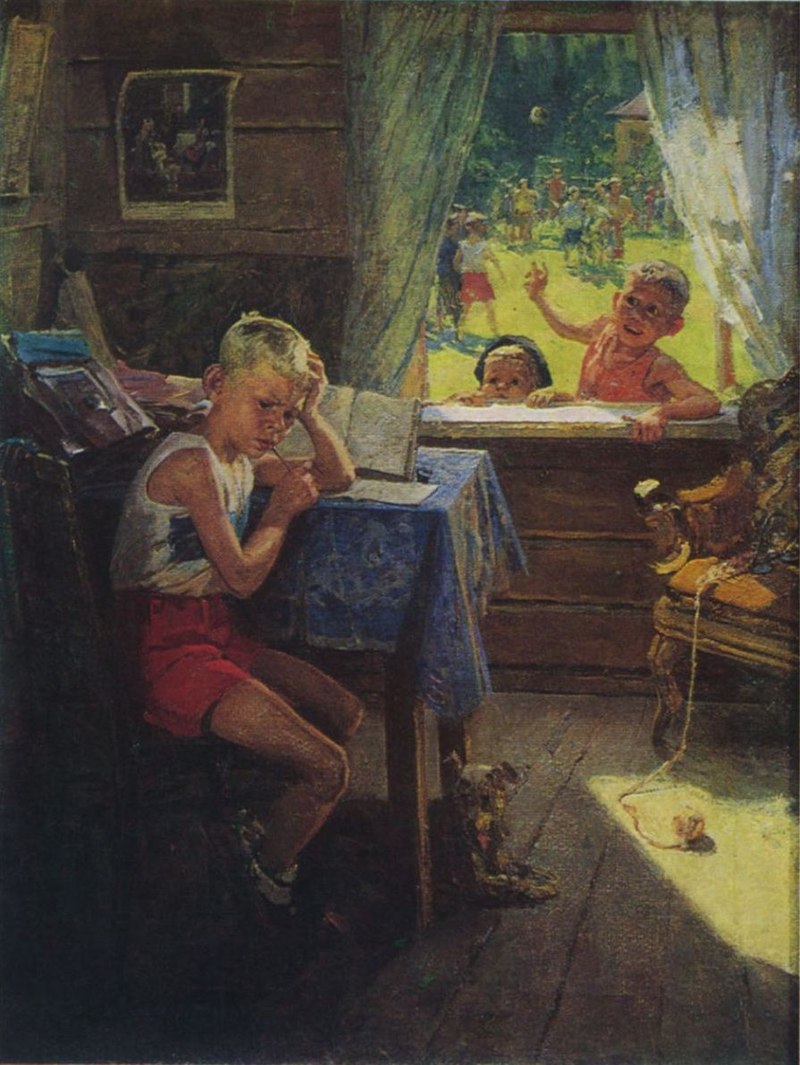 Создаём текст
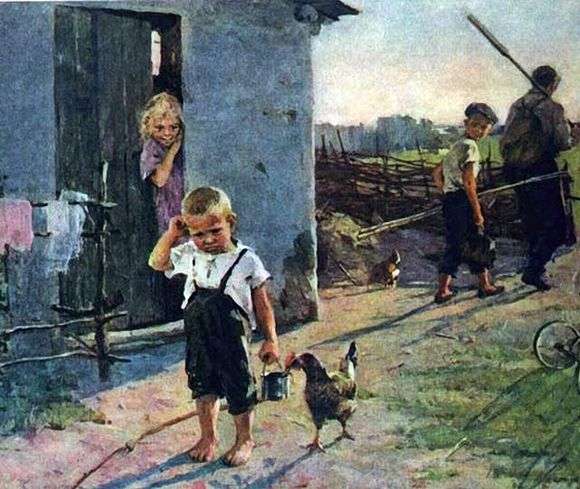 Домашнее задание
1. Составить 10 предложений с фразеологизмами

2. Записать небольшую историю о себе, включив в неё описание состояния человека.